THE PERFECTIONIST CHALLENGE: KNOWING WHEN TO STOP
CARLA DODD
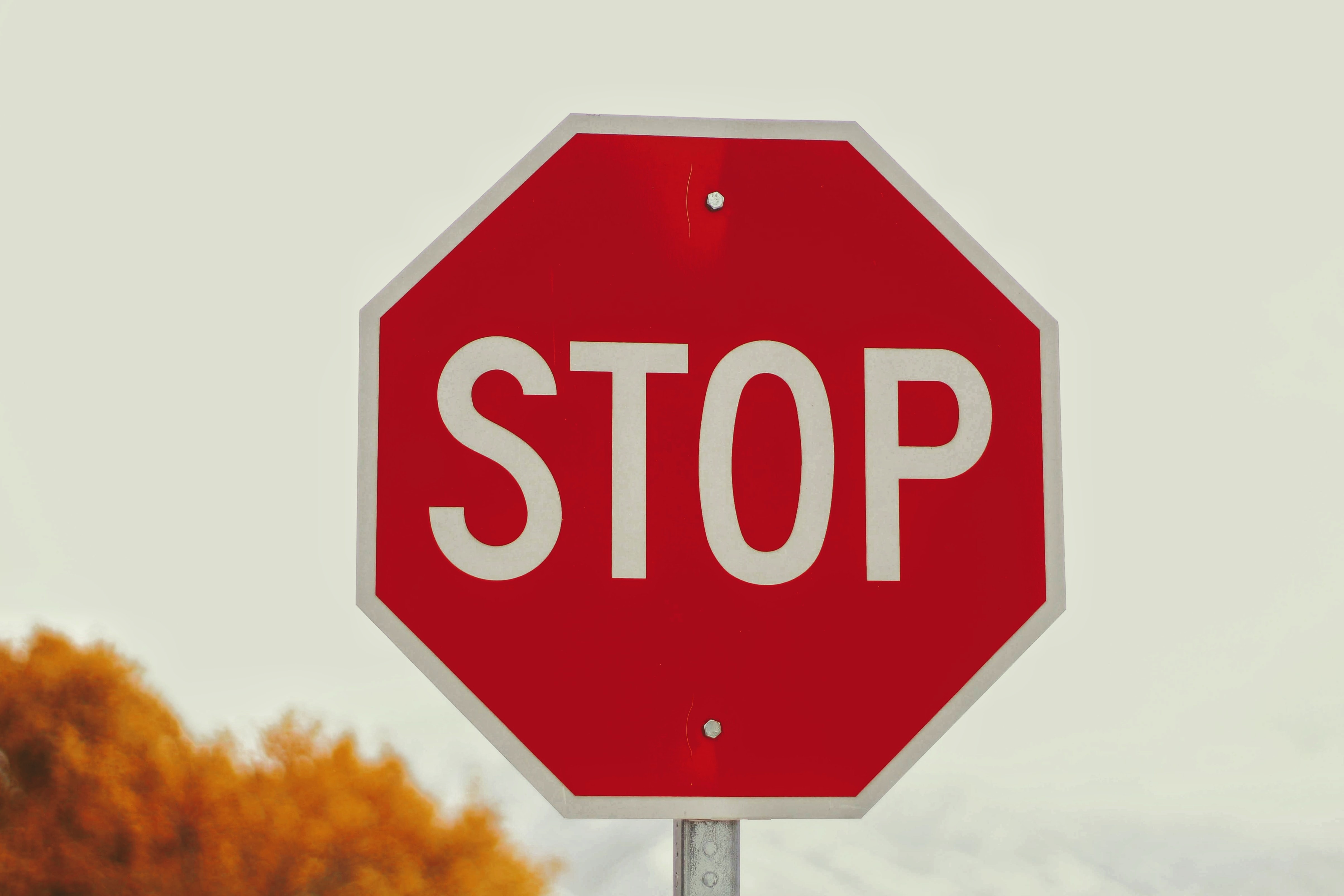 © Joshua Hoehne, Unsplash
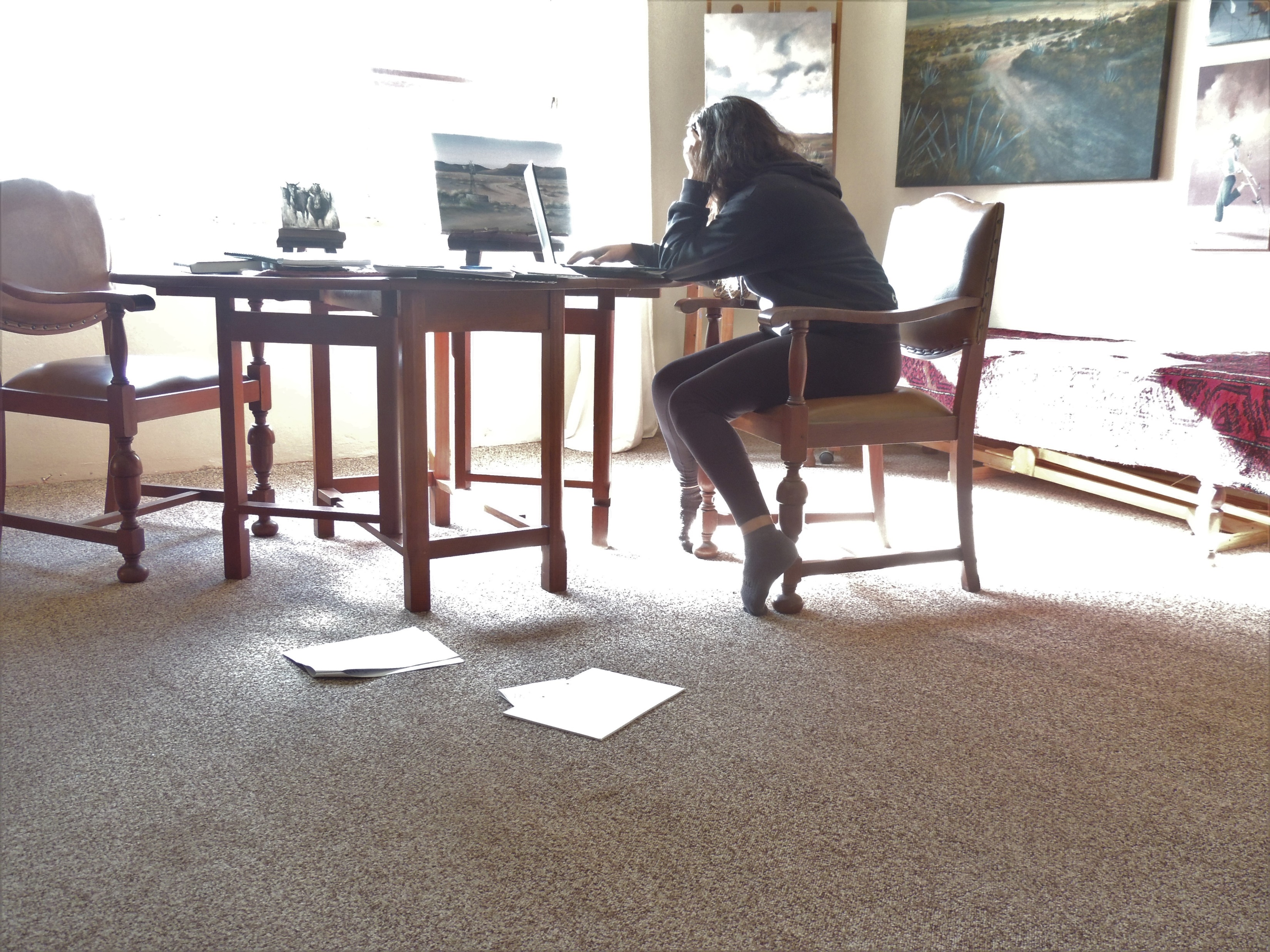 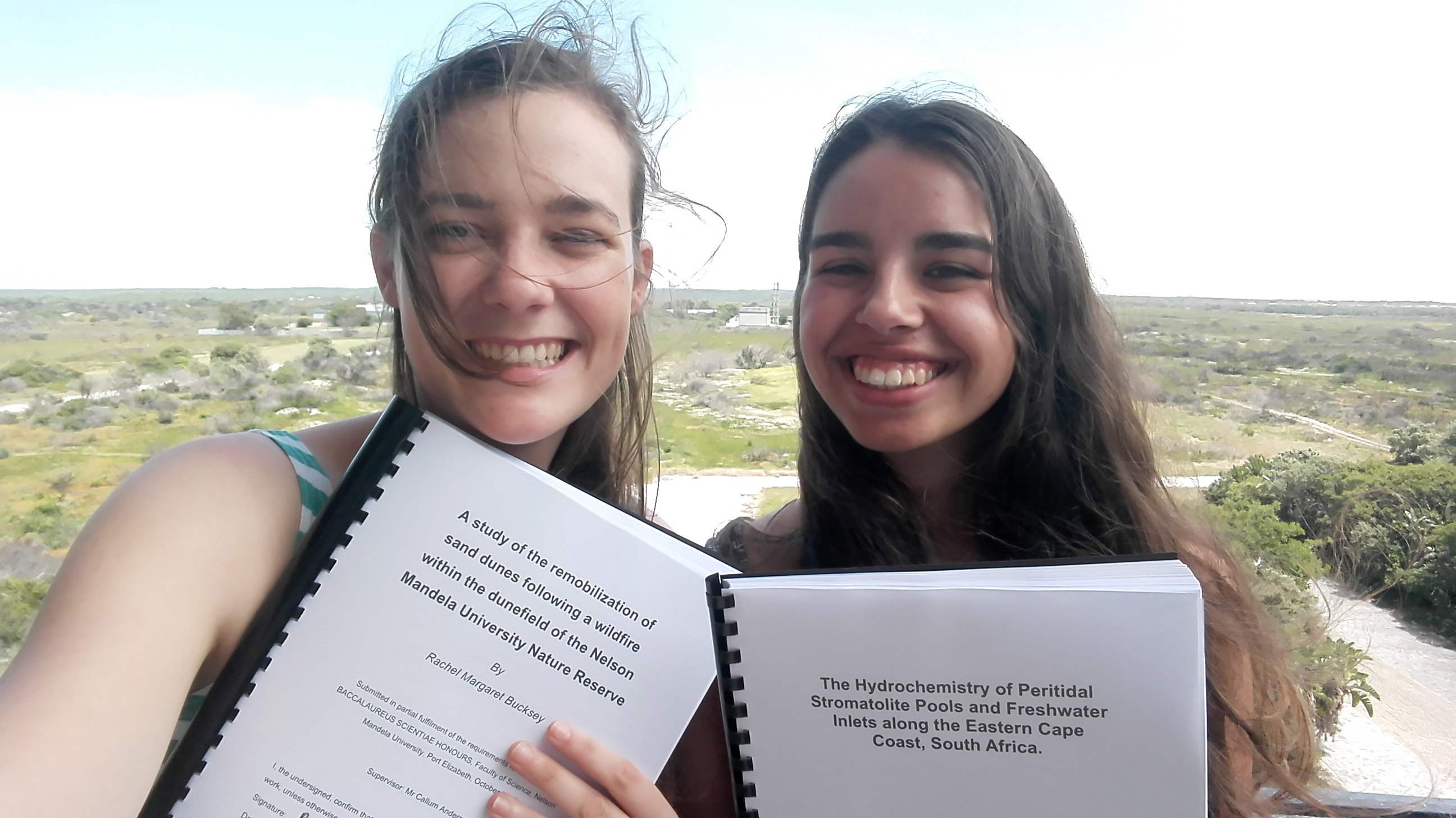 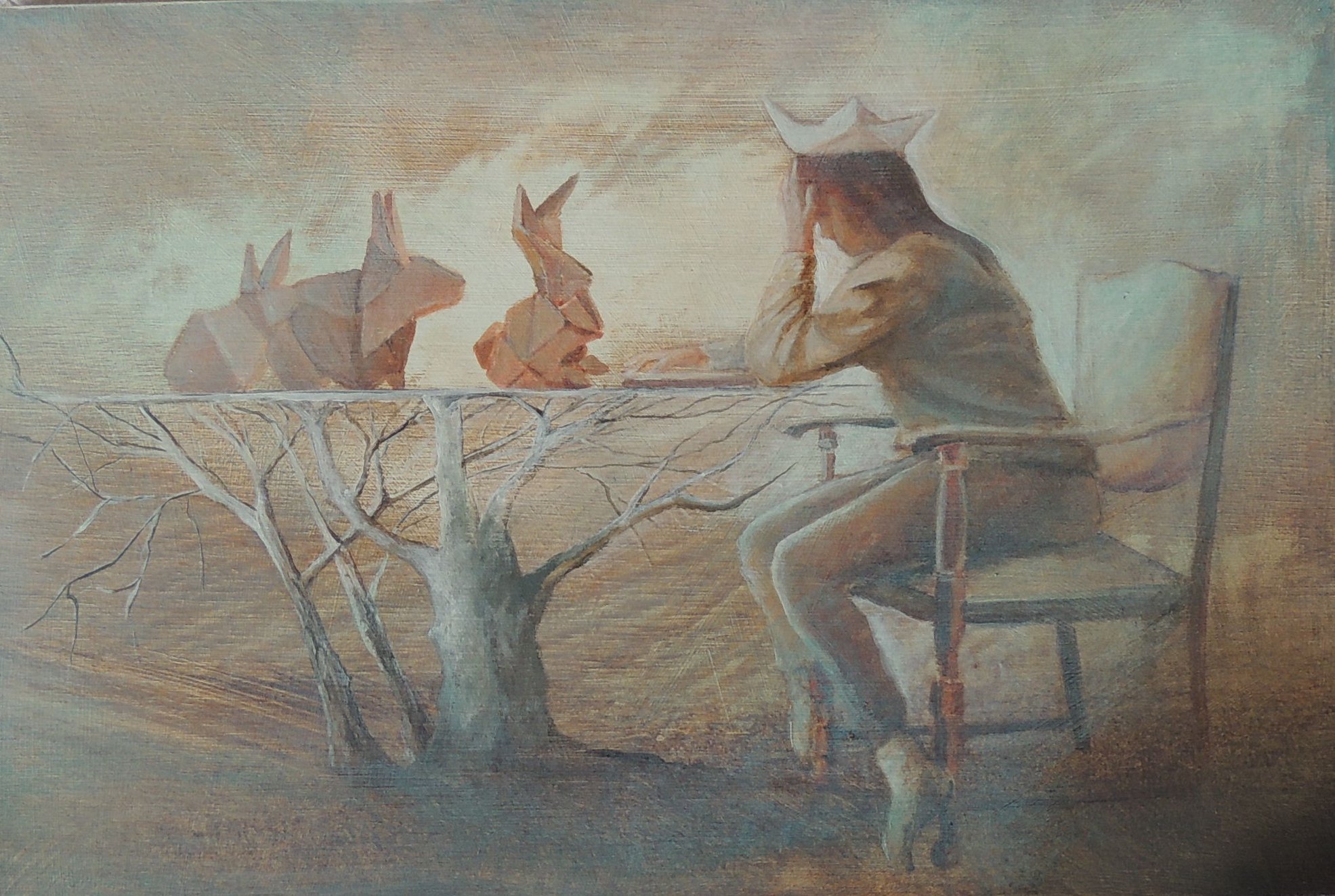 What do we mean by “perfectionist”?
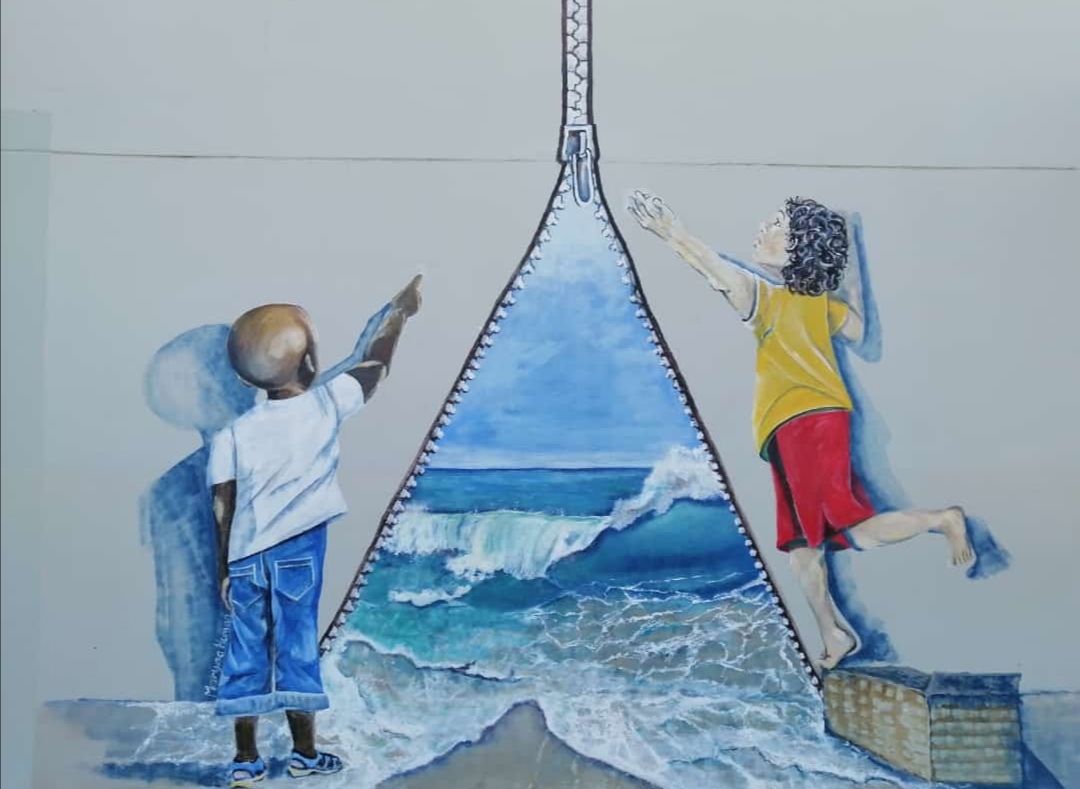 Types of perfectionists
Socially Prescribed
Other-Oriented
Self-Oriented
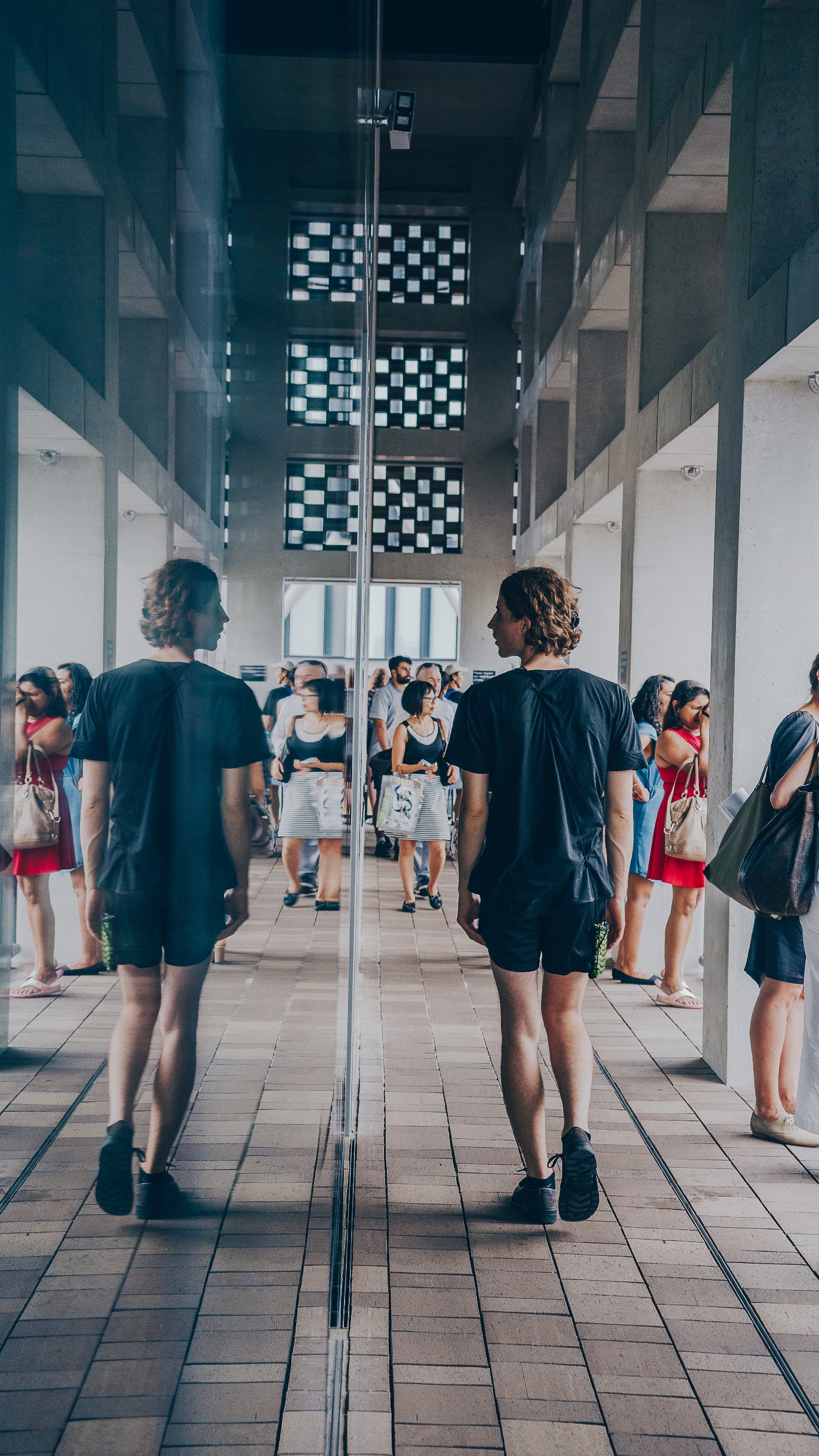 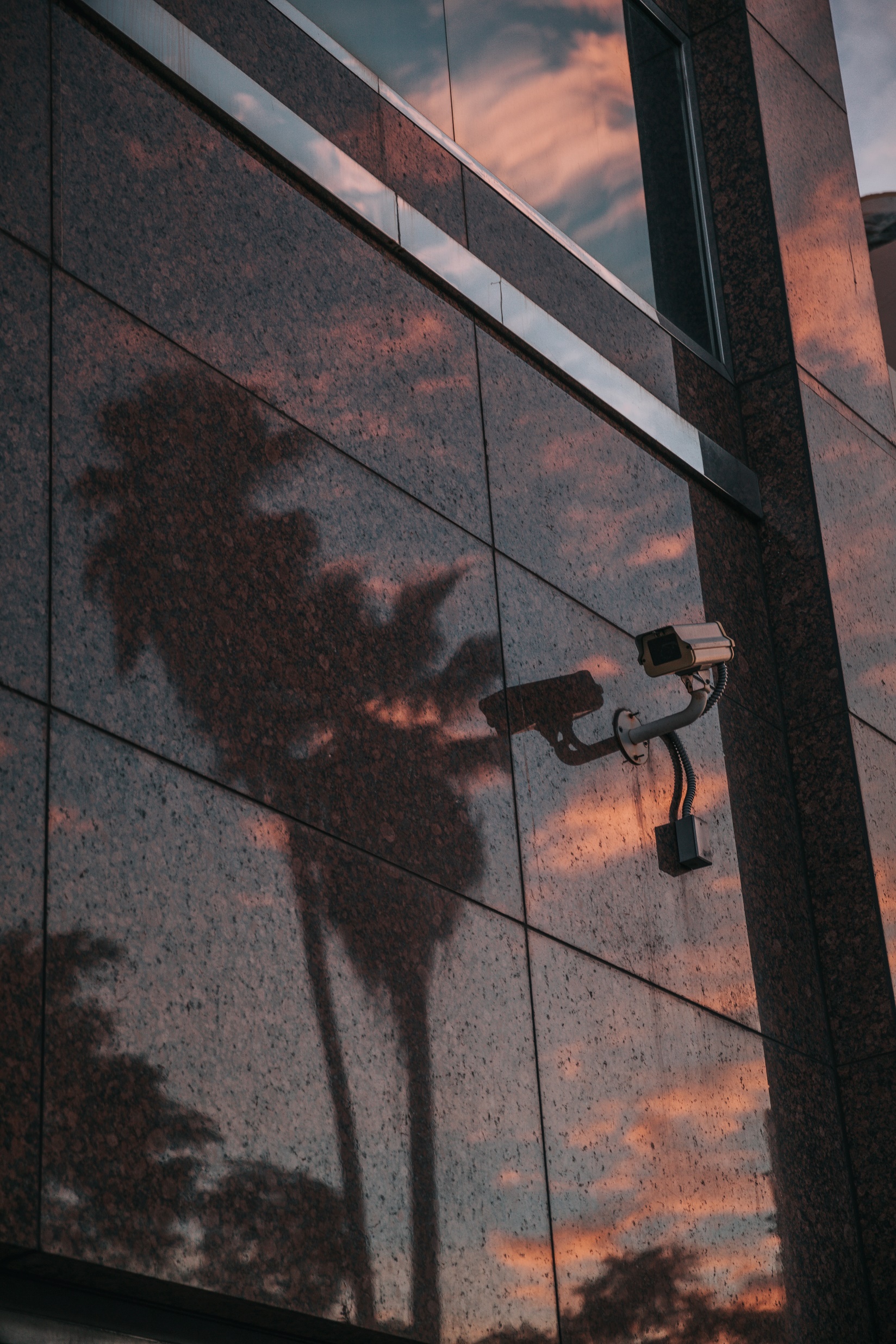 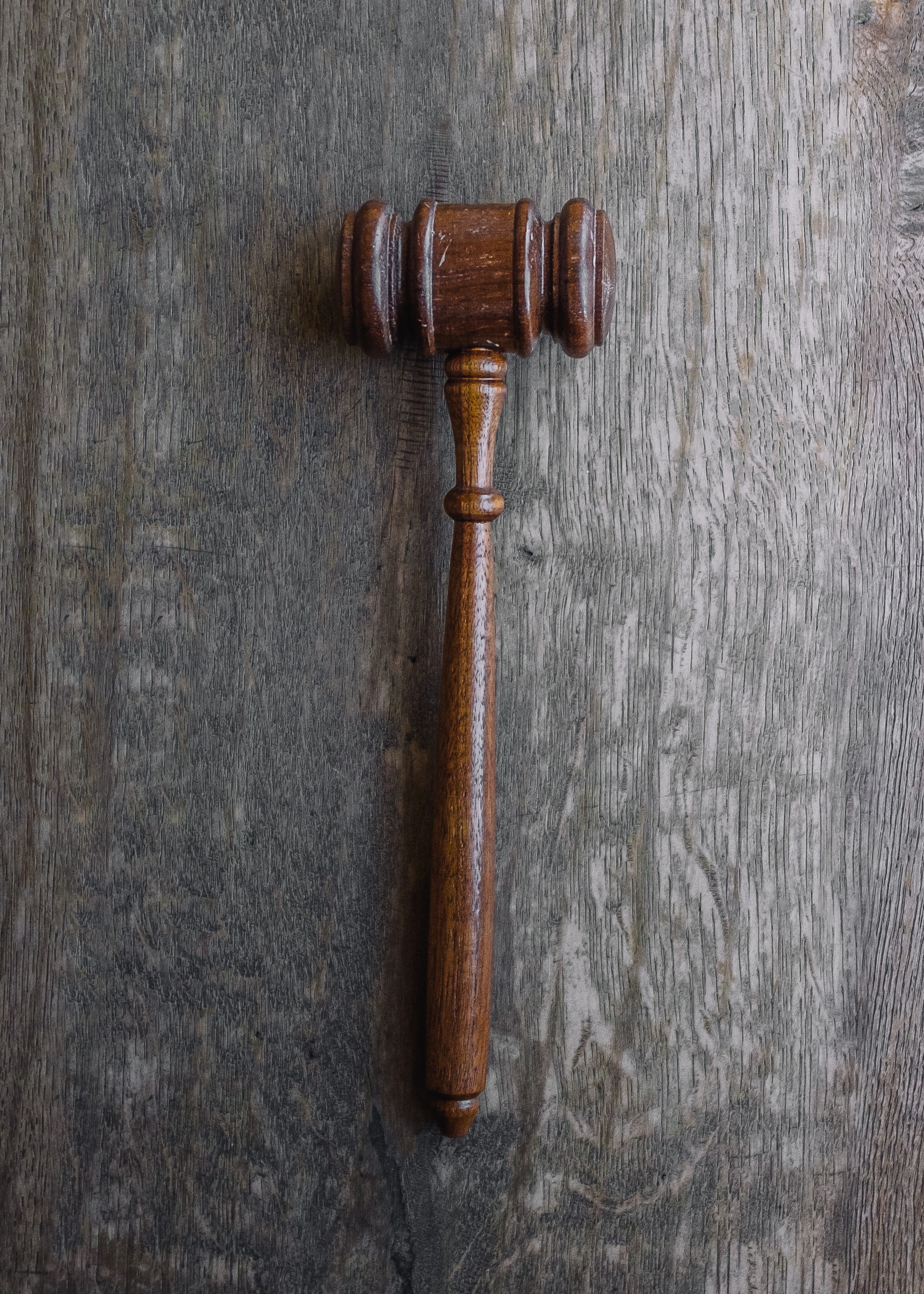 © Nigel Tadyanehondo, Unsplash
© Nathan Dumlao, Unsplash
© Wesley Tingey, Unsplash
Perfectionism & imposter syndrome
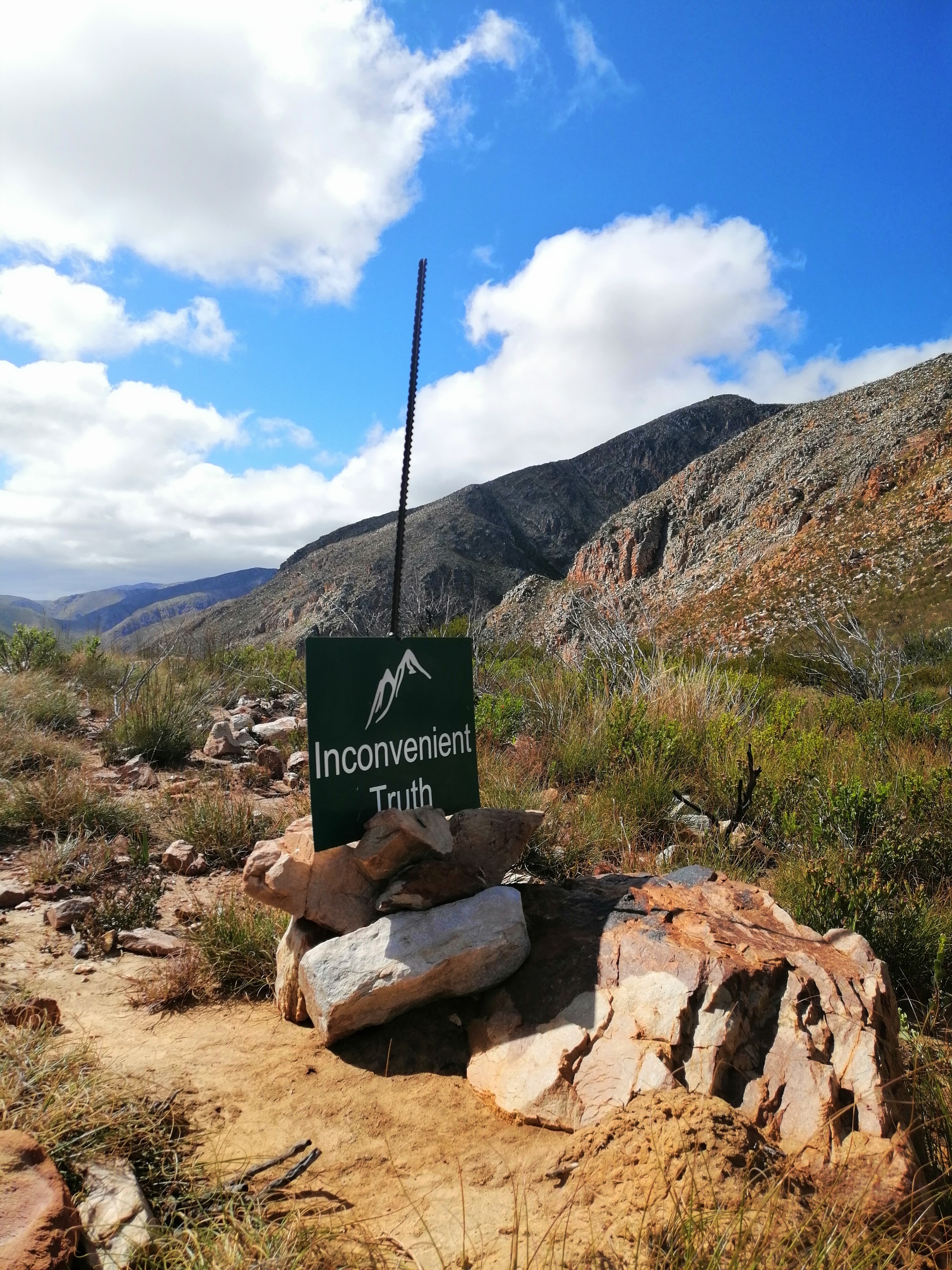 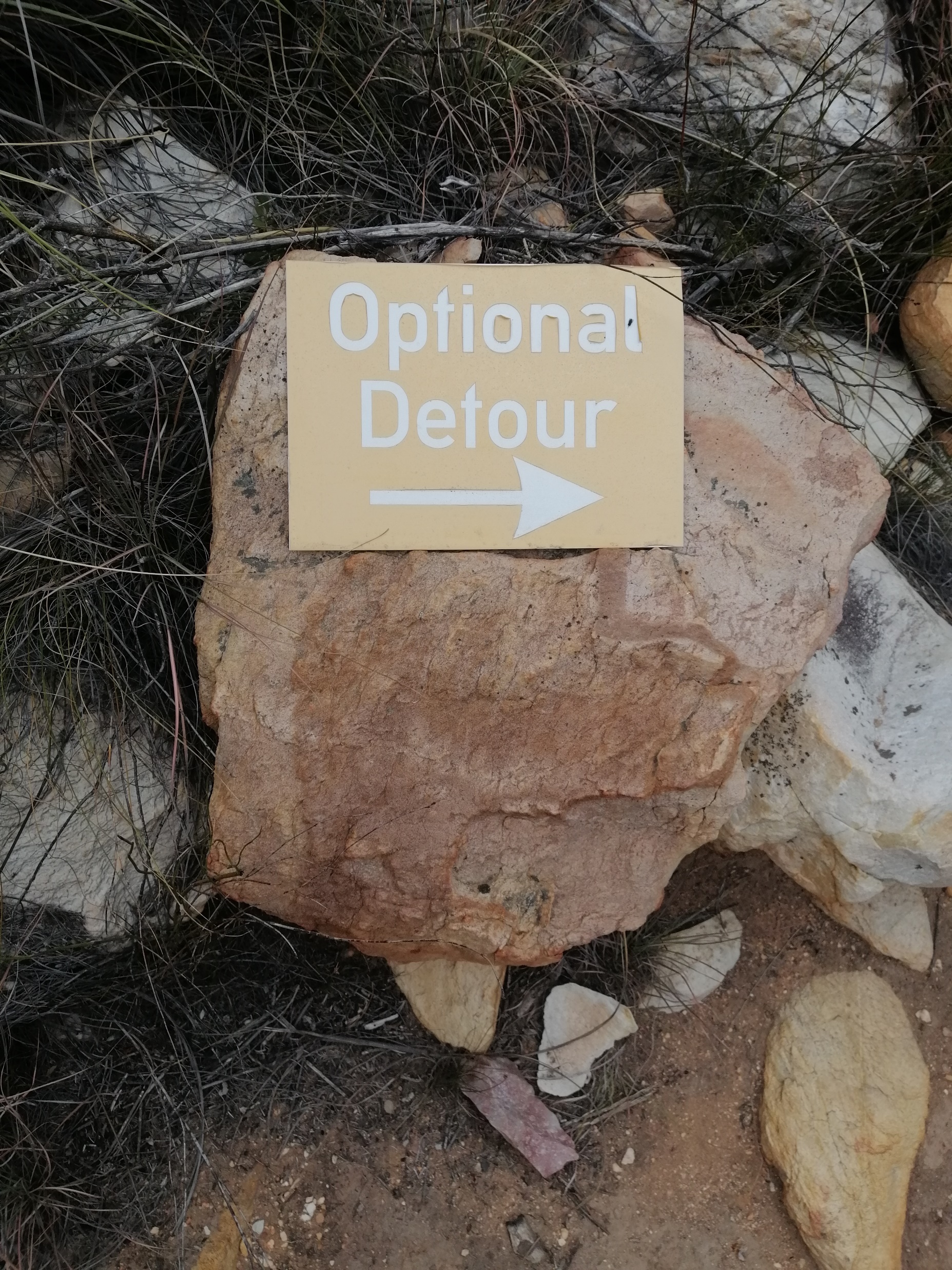 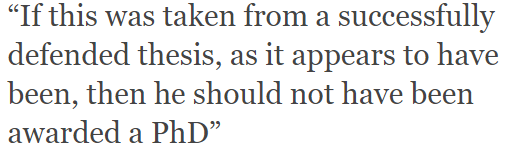 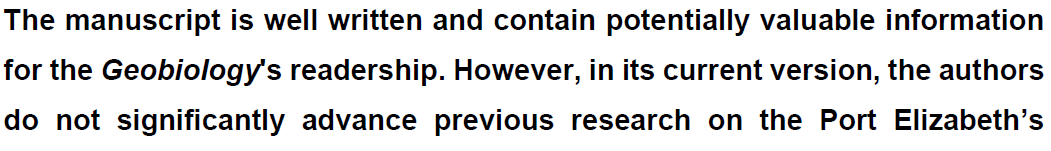 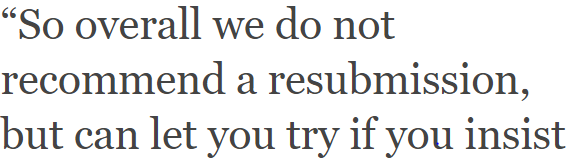 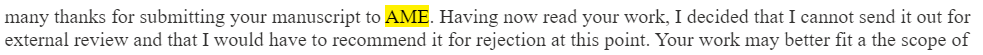 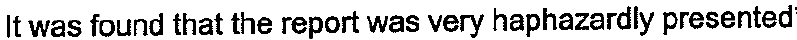 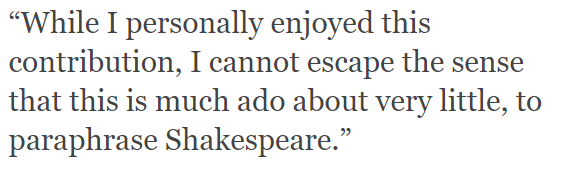 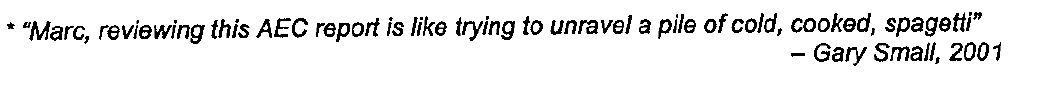 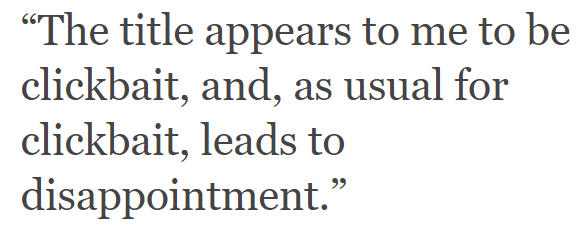 Activation energy – getting started
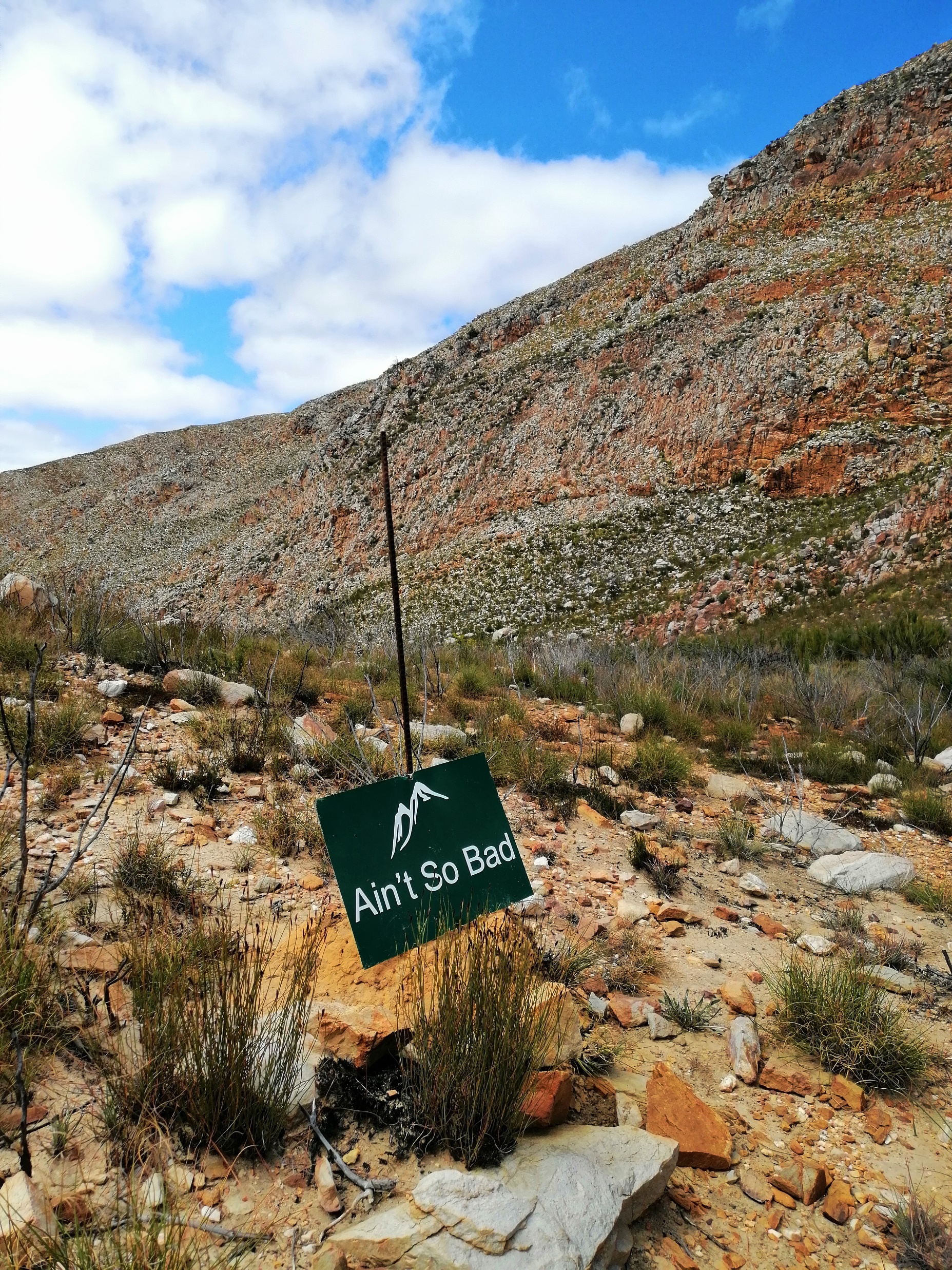 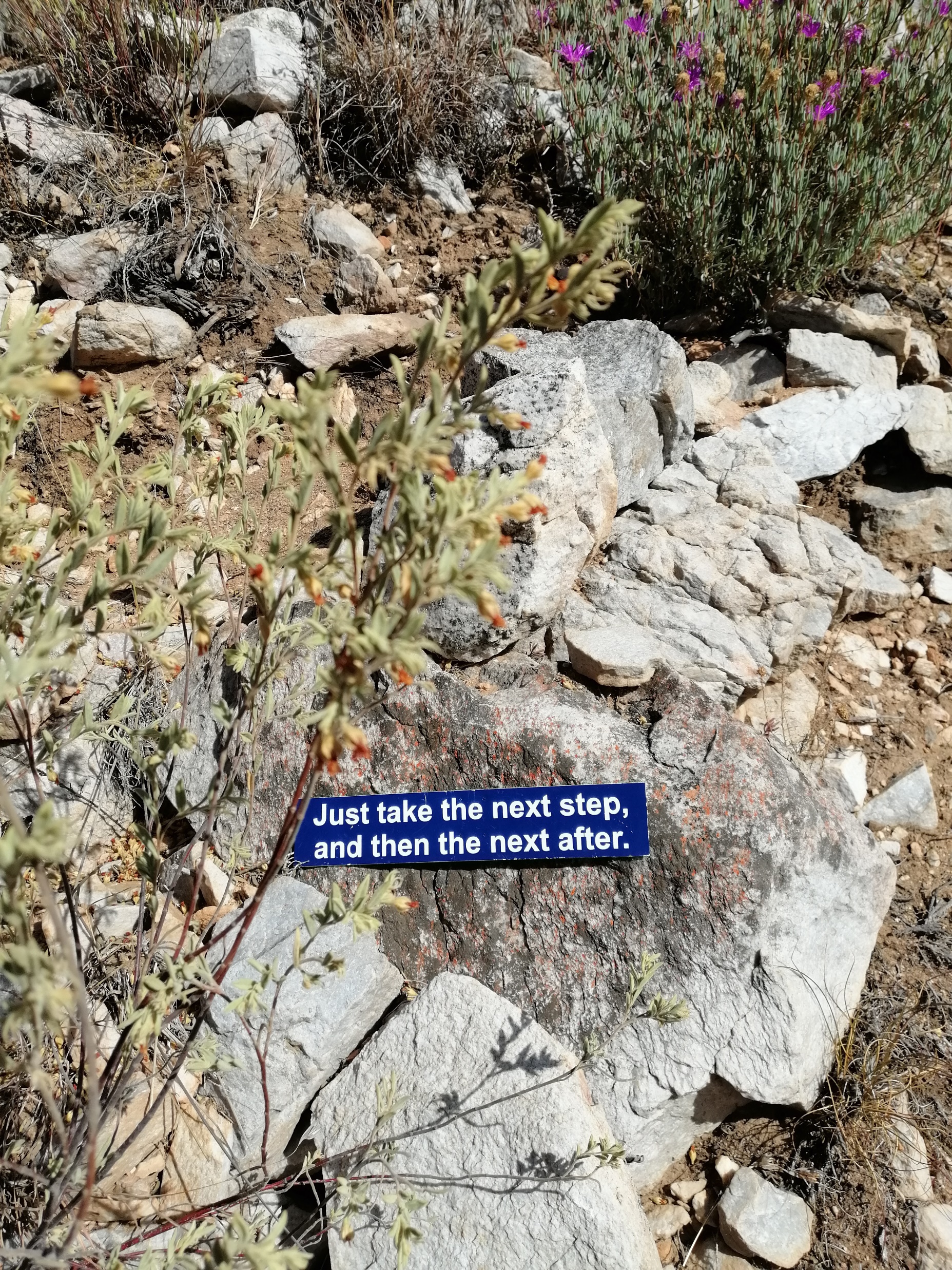 Overcoming perfectionism – knowing when to stop
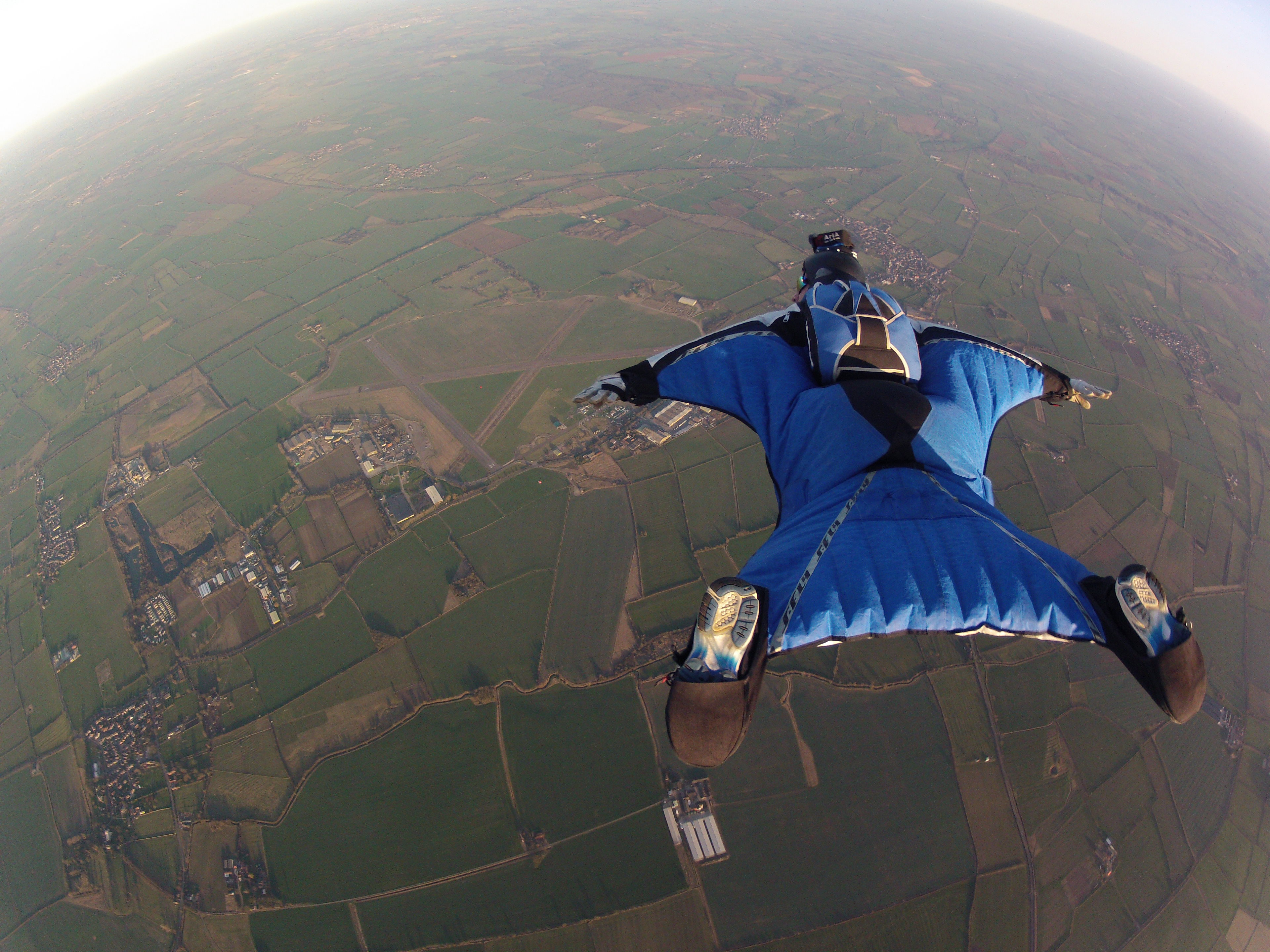 © Jonathan Francis, Unsplash
Overcoming perfectionism – knowing when to stop
Pity party stage
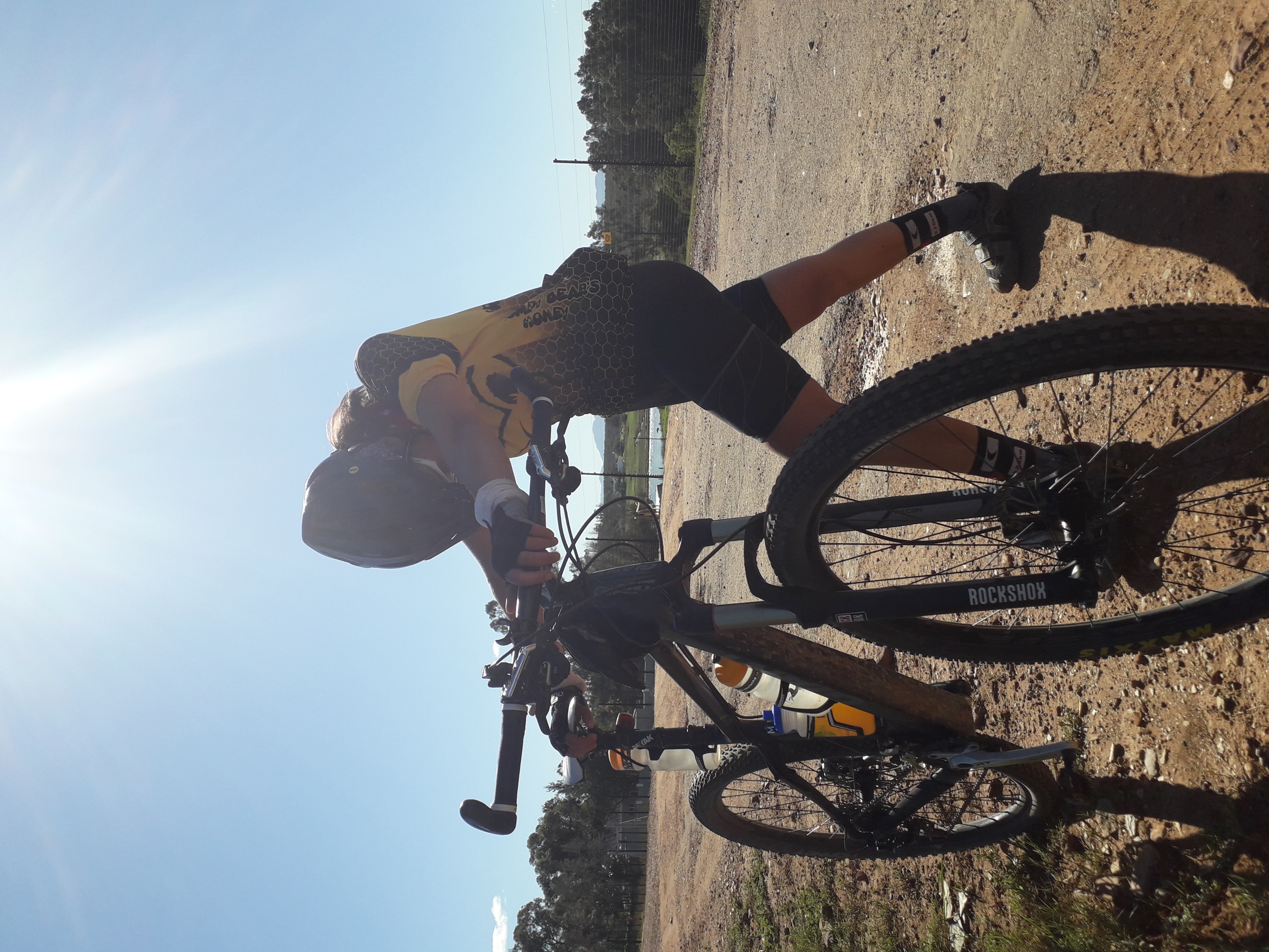 “Pointing to where you should be won’t bring you progress or peace.”
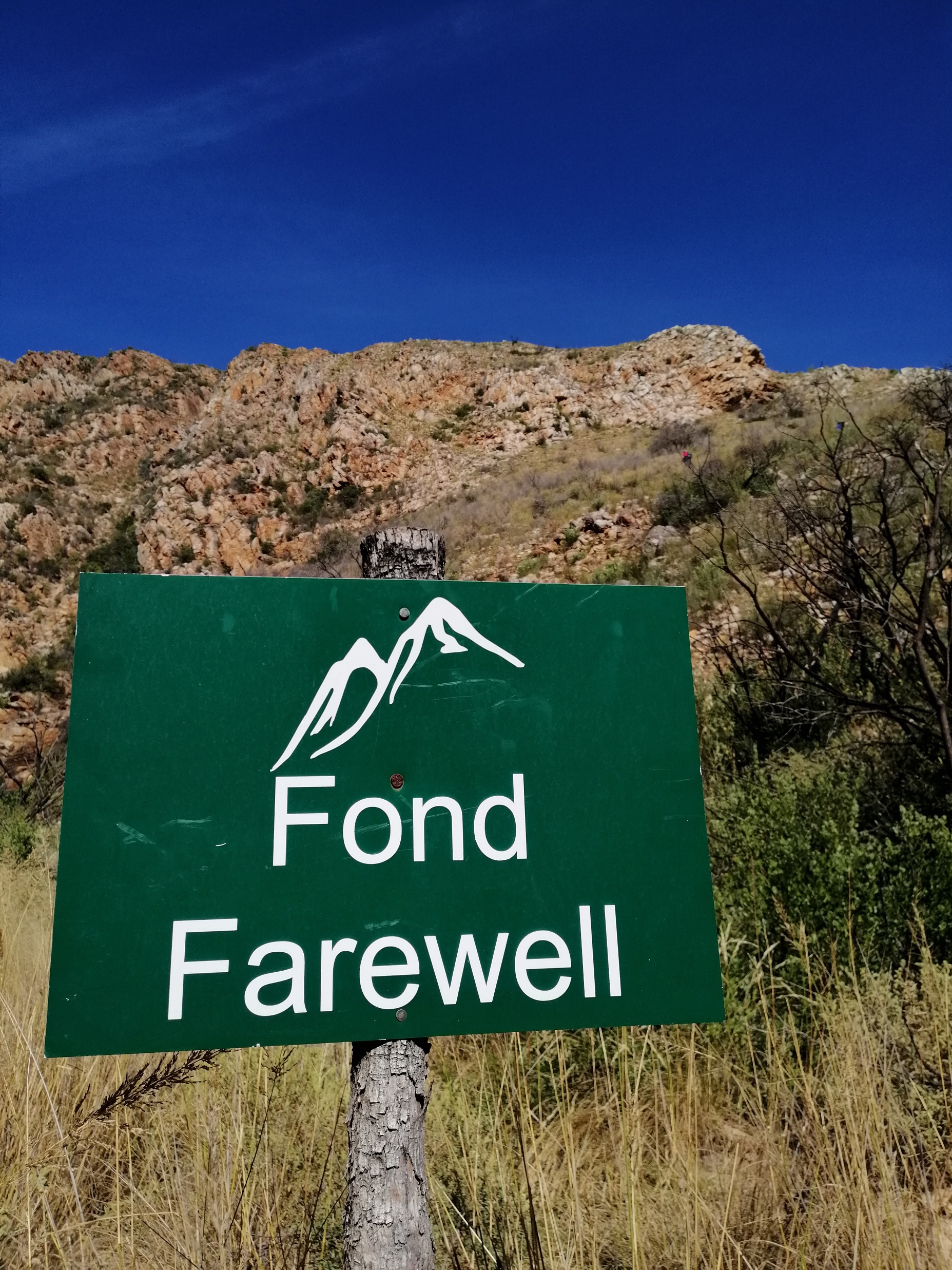 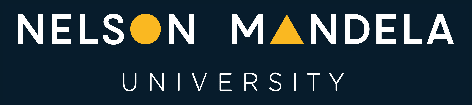 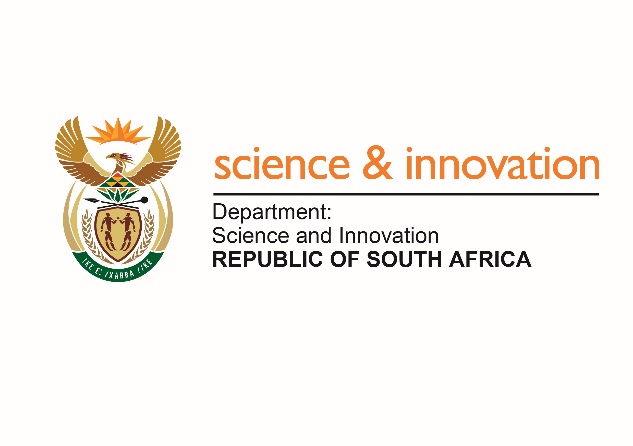 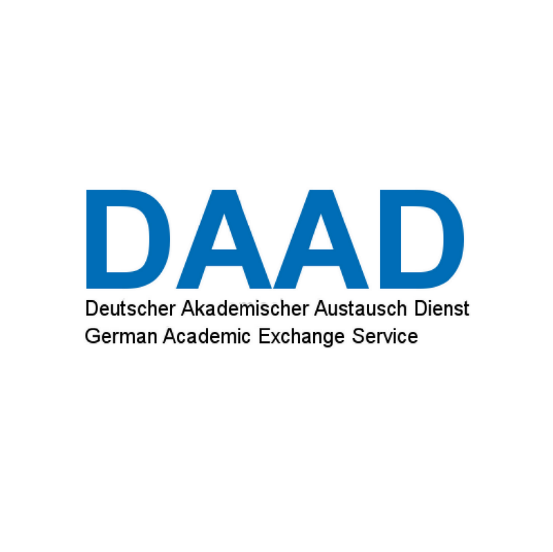 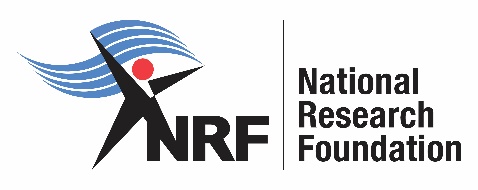 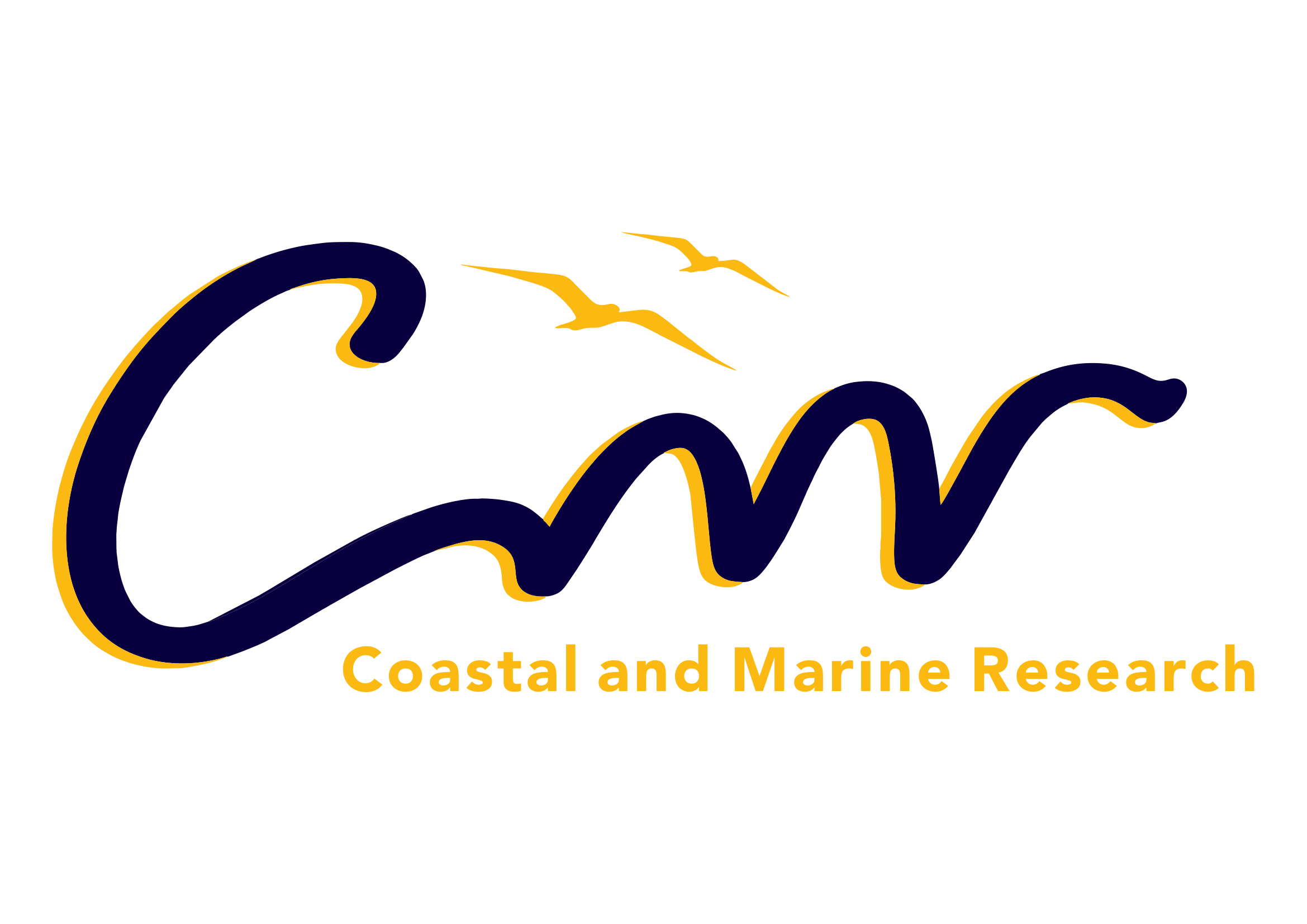